The CoreSource Value Proposition and Strategic Direction
Steve HorvathVP Product and Marketing Strategies
CoreSource Value Proposition
[Speaker Notes: When we say flexib, its not all things to all people.  
We see most of what we do being the same capab as BUCA but around a few key areas, we’ll accommodate a client’s needs more than BUCA will.
Most common, this is seen with PBM choices, Network config and data/file feed requests
When we say med mgmt., Orlando is a good example of a value we brought.
Hendrick stayed due to network config and continued work on Aetna/Cigna complement now
Priv label and file feed needs of Commonwealth were what beat Meritain
TMK ee plan is the most complex client we have but a good example of how we flexibly support their needs around (Castlight, Artemis, Be Best Self/YC, network config)]
Middle-Market Employer Selection Criteria
Broad Range of Capability & Service Components
Network Offering
Network management for medical and ancillary benefits; Network access fees and admin costs
Medical Management
UM, CM, care management, disease management
Advocacy Services
Healthcare engagement, resources, navigation tools and wellness
Claims Benefit Administration
Claims admin; management of medical, dental, FSA/HRA/HSA plans
Consultative Support
Support clients and brokers  to configure products, services, and design benefits
Configuration and Integration
Setup, implementation, enrollment, membership, billing
Customer Service
Customer calls, online requests, inquiries from covered participants
Analytics & Reporting
Analytics, IT support, and client reporting
Range of Services = Competitive DifferentiatorMore resources and range of services than local and regional TPAs
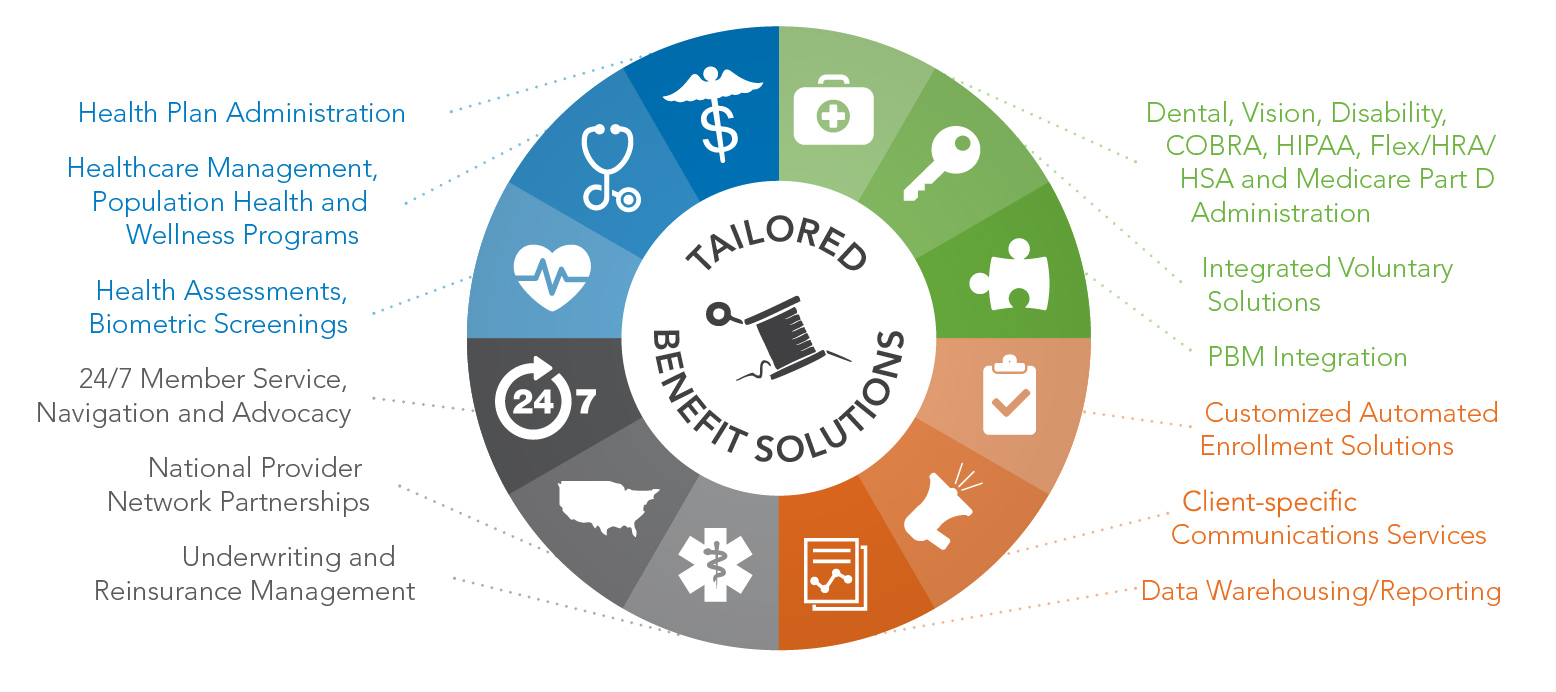 [Speaker Notes: When we say flexib, its not all things to all people.  
We see most of what we do being the same capab as BUCA but around a few key areas, we’ll accommodate a client’s needs more than BUCA will.
Most common, this is seen with PBM choices, Network config and data/file feed requests
When we say med mgmt., Orlando is a good example of a value we brought.
Hendrick stayed due to network config and continued work on Aetna/Cigna complement now
Priv label and file feed needs of Commonwealth were what beat Meritain
TMK ee plan is the most complex client we have but a good example of how we flexibly support their needs around (Castlight, Artemis, Be Best Self/YC, network config)]
Flexible Configuration = Competitive DifferentiatorMore personalization and flexibility than national carriers
Client Decision Driver
Ability to vary key components
[Speaker Notes: When we say flexib, its not all things to all people.  
We see most of what we do being the same capab as BUCA but around a few key areas, we’ll accommodate a client’s needs more than BUCA will.
Most common, this is seen with PBM choices, Network config and data/file feed requests
When we say med mgmt., Orlando is a good example of a value we brought.
Hendrick stayed due to network config and continued work on Aetna/Cigna complement now
Priv label and file feed needs of Commonwealth were what beat Meritain
TMK ee plan is the most complex client we have but a good example of how we flexibly support their needs around (Castlight, Artemis, Be Best Self/YC, network config)]
The CoreSource Formula for a Successful Health Plan
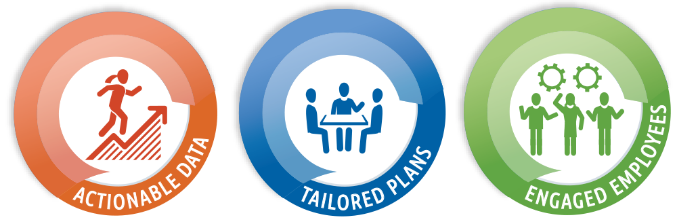 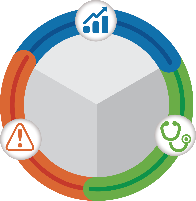 Actionable Data
Risk Mitigation
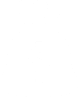 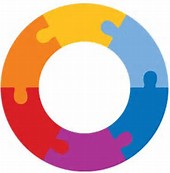 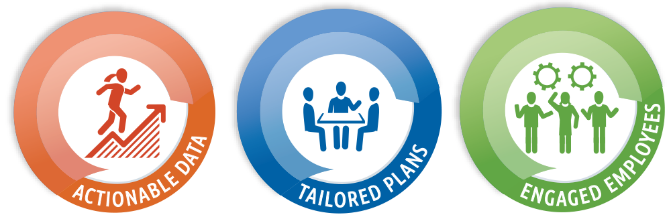 Health 
Plan
Benefit Integration
Tailored Plans
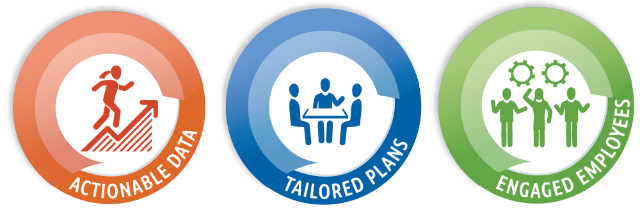 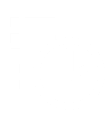 Ease Administrative Burden
Engaged Employees
Please note that this proposal contains confidential information about our clients and our organization.  This confidential information should not be disclosed.  It should not be duplicated, used or disclosed – in whole or part – for any purpose other than to evaluate our qualifications to provide the requested services.
Actionable Data
In today’s complex healthcare administrative environment, you can’t manage what you can’t see. Access to Actionable Data is imperative to managing current and future Plan objectives.
Data that turns insights into actions for informed decision making
Secure Financial and Plan Management Reporting
Integrated clinical analytics through Verisk Health
Granting clients and brokers access to transparent data, with claim data extracts available 
On-line dashboards, self-reporting
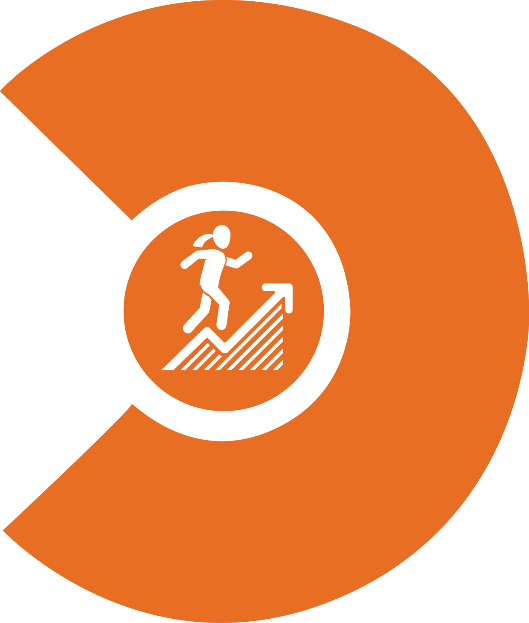 Please note that this proposal contains confidential information about our clients and our organization.  This confidential information should not be disclosed.  It should not be duplicated, used or disclosed – in whole or part – for any purpose other than to evaluate our qualifications to provide the requested services.
Tailored Plans
Through our Actionable Data and comprehensive plan review we can assist in identifying areas of concern and make recommendations Tailored to specific needs.
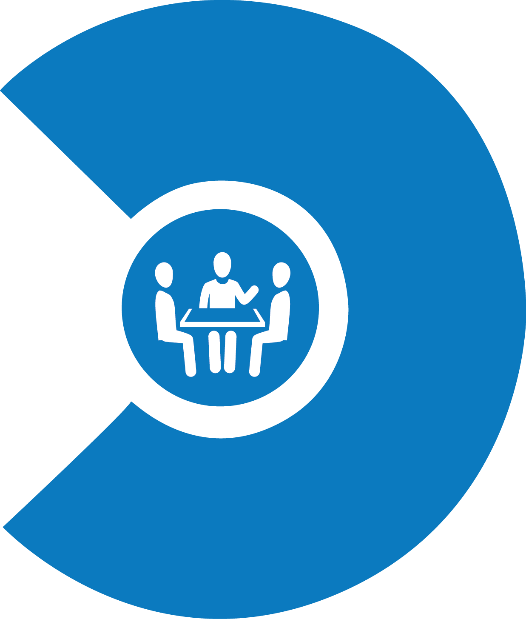 Consultative Plan and Enrollment Design
Robust Product Portfolio Solutions 
Medical Cost Management
Customized Network Configurations
Flexible Vendor Integration
Please note that this proposal contains confidential information about our clients and our organization.  This confidential information should not be disclosed.  It should not be duplicated, used or disclosed – in whole or part – for any purpose other than to evaluate our qualifications to provide the requested services.
Engaged Employees
Engaged Employees tend to be more productive and fiscally responsible employees. Our programs engage members and help to improve their health, lower their risks and prevent future healthcare spending.
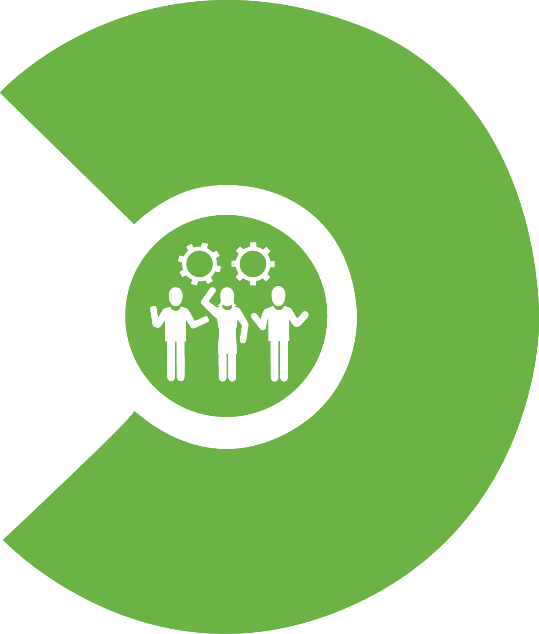 Population Health Management 
Wellness Programs
On-line consumerism, cost & quality access, educational and informative tools 
Delivering improved employee productivity, attendance and value
Please note that this proposal contains confidential information about our clients and our organization.  This confidential information should not be disclosed.  It should not be duplicated, used or disclosed – in whole or part – for any purpose other than to evaluate our qualifications to provide the requested services.
Our Value Proposition
CoreSource is your health benefits partner, combining a robust range of services with the flexibility to suit your business. Data analytics and visibility to plan performance drive valuable insights that improve your medical cost trend. And our personal approach to engaging members creates smart, confident healthcare consumers.
Our Value Proposition
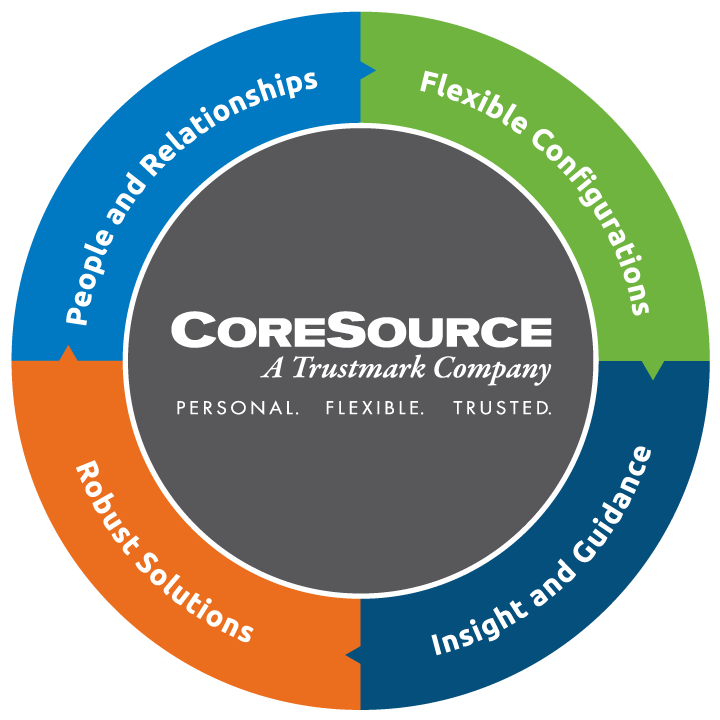 Expect More. Benefit More.
CoreSource Strategic Direction
[Speaker Notes: When we say flexib, its not all things to all people.  
We see most of what we do being the same capab as BUCA but around a few key areas, we’ll accommodate a client’s needs more than BUCA will.
Most common, this is seen with PBM choices, Network config and data/file feed requests
When we say med mgmt., Orlando is a good example of a value we brought.
Hendrick stayed due to network config and continued work on Aetna/Cigna complement now
Priv label and file feed needs of Commonwealth were what beat Meritain
TMK ee plan is the most complex client we have but a good example of how we flexibly support their needs around (Castlight, Artemis, Be Best Self/YC, network config)]
Self-Insured Middle-Market Employers
CoreSource is focused on self-insured middle-market employers

This is a $9.2B market with a steady 5% growth rate

CoreSource competes against ALL the player categories including BUCAs, Carrier TPAs, local/regional TPAs, new point solutions (i.e. enrollment, advocacy, medical management carve-outs)
13
[Speaker Notes: Current focus is mid-market which is experiencing steady growth.
In that market, we today compete against BUCA and non-BUCA]
Trends with Implications for the CoreSource Strategy
14
Customer Priorities Have Shifted
15
Fee-For-Service
Value Based Payment Models
Provider Health Plan
Provider Shifts are Reshaping the Market Landscape
Provider Risk Continuum
Health Plan Influence
Low
High
Provider Risk
Low
High
Expect more than 50% of health care payments to be value-based by 2020
40% of health systems are projected to extend all the way to Provider Health Plans
16
[Speaker Notes: Most Health Systems will stop short of forming health plans.  The number of Provider Plans is growing rapidly (~120 in 2015)  but projections indicate most Health Systems (>60%) will stop short of forming plans
There are a wide range of Value-Based models with ACOs, in particular, growing rapidly to ~750 Commercial and Medicare ACOs (or > 20% of Health Systems)
Provider Sponsored Health Plans are launching both Commercial and Public (Medicare/Medicaid) with <15%  Commercial-only plans
Direct contracting between self-insured employers and providers is growing
Providers approach to administration of their own self-insured Employee Health plans will be heavily influenced by the shift to value-based strategies.
Direct Contracts Between Providers and Self-Insured Employers 
Provide solutions for managing self-insured medical plans that include direct contracting
20% of large Employers are considering establishing direct contracts with providers
Back-office Support of Providers Managing Value-Based Payment Models
Partner with others to support range of functions Providers must execute  to manage value-based payments
ACOs are one emerging way to participate in value-based payments with 20% of health systems already in ACOs
Back-office Support of Provider Health Plans
Provide outsourced claims admin, medical management support and leverage existing network and vendor agreements
Health plans will be administering Commercial, Medicaid and Medicare plans, with only 15% of Provider Plans being Commercial only]
Two Market Realities Driving the CoreSource Future Strategy
17
Strategy builds upon current core capabilities to better compete for mid-size employers
Current Core Capability
Future Core Capability
Investment
Compete better with BUCA
Compete better with 
TPAs
18
Partnering with CoreSource
Flexibility – the ability to create unique, negotiated plans designs, work with multiple vendor partners and managed care/network options
Partnership – the right partner to administer YOUR client plans and what’s in your client’s best interest - allowing your clients to attract, and retain talent, while focusing on other core initiatives  
Experience – an administrator with proven success in public sector and consortium benefits administration, customizing plans and risk mitigation
Access – access to clinical data mining, operational and financial reporting and wellness solutions data
Resources – experienced, dedicated staff with local service and decision making, with the backing and resources of a strong parent company
Solutions – the right solutions facing client issues today and into the future
Please note that this proposal contains confidential information about our clients and our organization.  This confidential information should not be disclosed.  It should not be duplicated, used or disclosed – in whole or part – for any purpose other than to evaluate our qualifications to provide the requested services.
Questions?